➂
壇蜜さんの
断３つ
３密
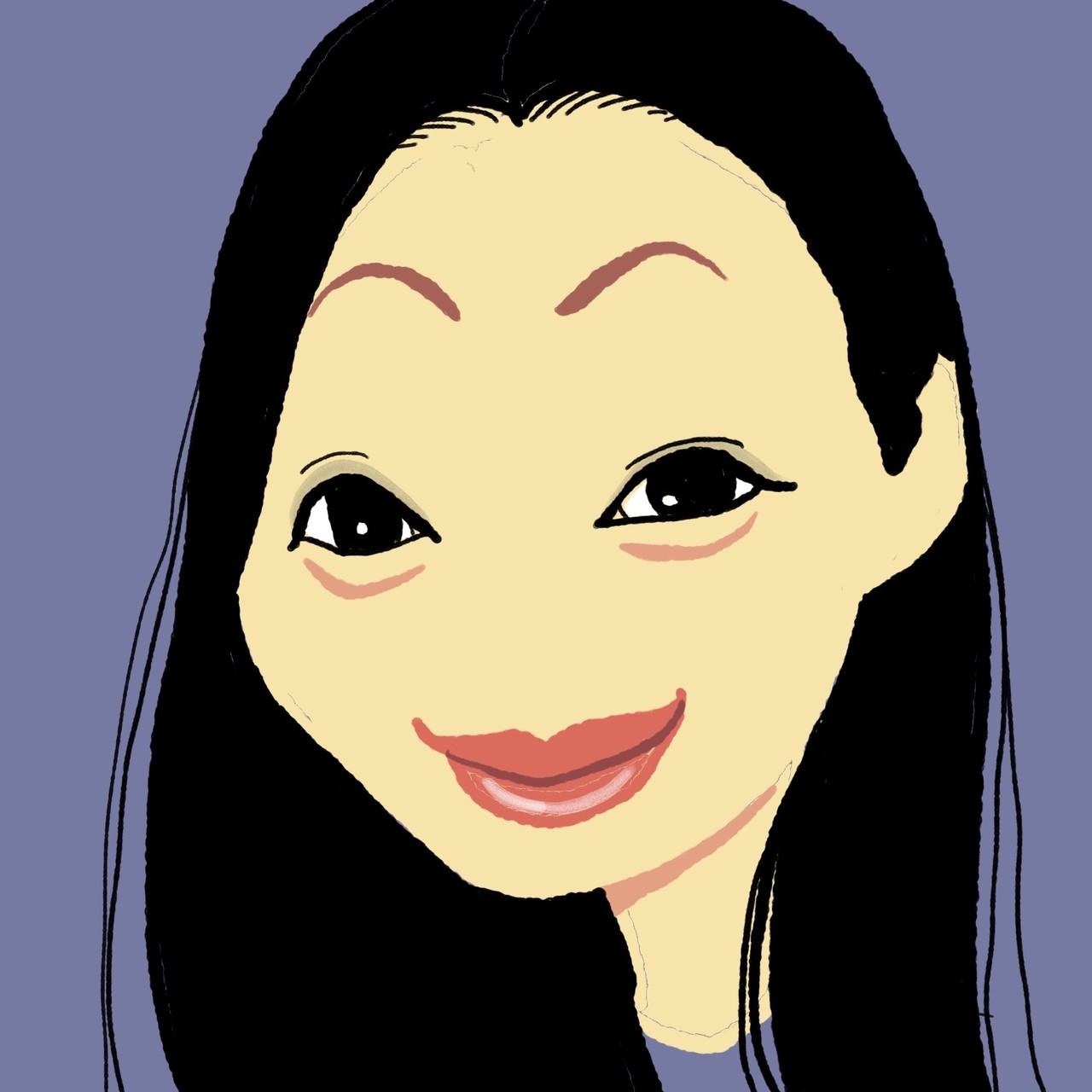 密閉の
密室で
密接にしない
濃密な
密会を
秘密にします
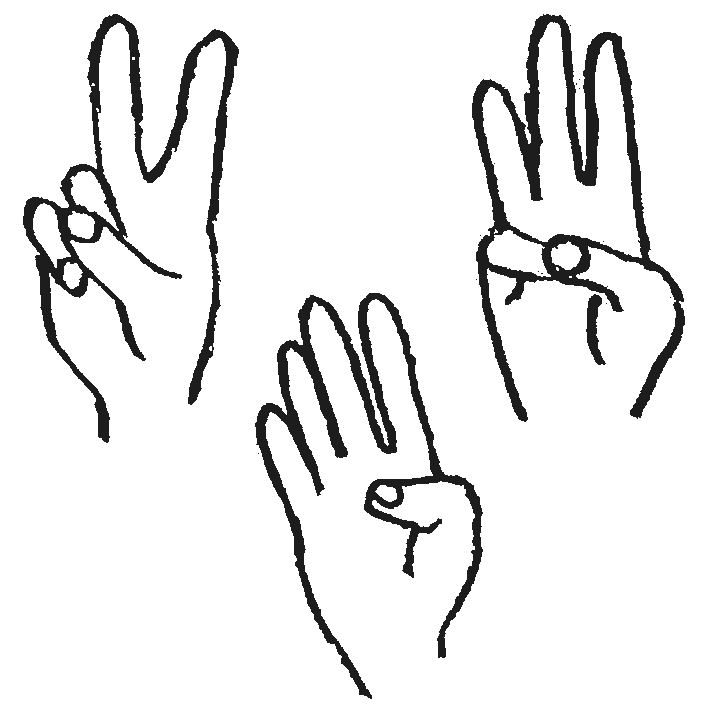 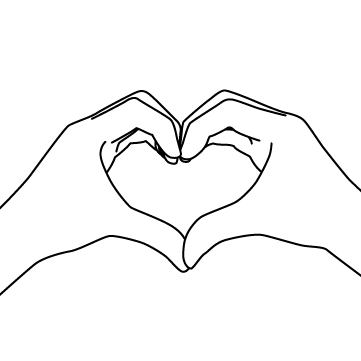 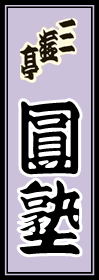